Unit 1 Past and Present 
Grammar
WWW.PPT818.COM
Learning aims
1. To master the structure and basic usage of present perfect tense(PPT). 
（掌握现在完成时的基本结构、用法。）
2. To learn the rules of forming the past participle of verbs.
（学习动词的过去分词变化规则。）
3. To learn some time expressions usually used in PPT.
（学习常用在现在完成时里的时间表达方式。）
Lead-in  Ask and answer
How long has Mr. Chen lived in Sunshine Town?

2. Can Mr. Chen see his old friends as often as before?
He has lived here since he was born.
No. Because most of his old friends
 have moved away.
present perfect tense
have + done(动词过去分词)
Pre-task: More examples
Try to find more sentences with "have/ has+ done" in the book.
I've just eaten it.
You've changed.
We have lived here since then.
Have you seen my food？
Have you ever moved house?
Has the town changed a lot over the years?
···
While-task
Task1: Learn by yourselves
When do we use present perfect tense?
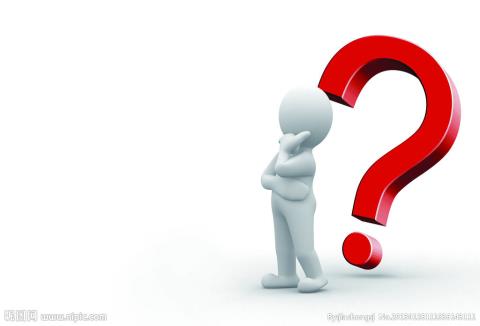 We use the present perfect tense to talk about an action that started in the past and continues to the present.表示过去开始，现在还在继续的动作。
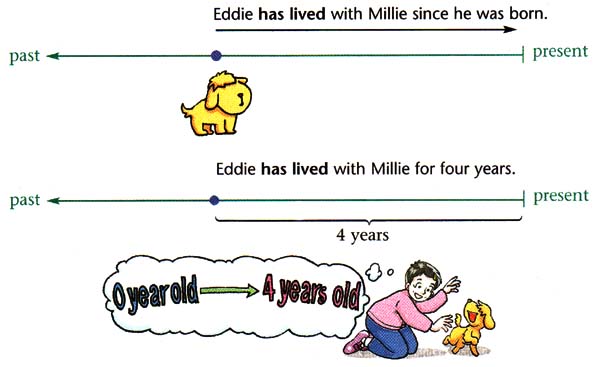 We use the present perfect tense to talk about an action that happened in the past  and has a connection with the present.
表示过去发生的或已完成的动作对现在造成的影响或结果。
Eddie has eaten my food.
present
Past
Task2: Group work
Discuss: What's the basic structure of PPT?
一般疑问句
Have/ Has + 主语 + 动词的过去分词？
Adverbs of time
already: 表示已经发生（肯定）
ever: 表示“曾经” （否定句 /疑问句）
for: 表示一段时间 
just: 表示“刚刚” 
never: 表示“从不” （否定句）
recently: 表示“最近”
since: 表示“自---以后”
yet: 表示“已经”或者“还没有”（疑问句/否定句）
Exercises
1. I ________(have) lunch already.
2. Has the train_______ (arrive), yet?
3.Tome ____ never ______ (be to ) China.
4. The twin ______just _____(see) my father.
5. The twins ____(see) my father just now.
have had
arrived
been to
has
has
seen
saw
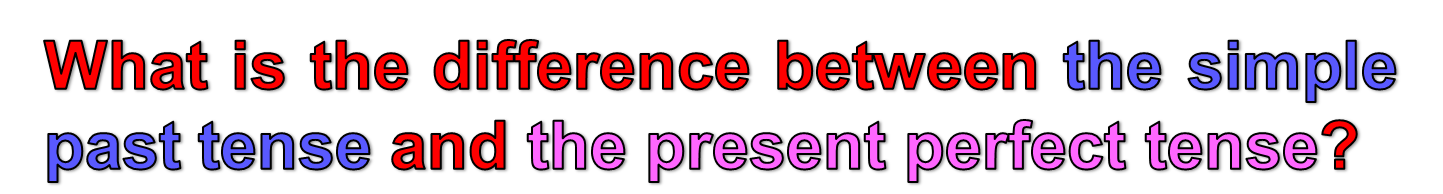 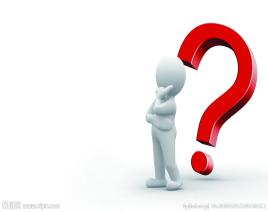 We use the simple past tense to talk about what happened at a definite time in the past.（一般过去时谈论在过去的特定时间发生的事）
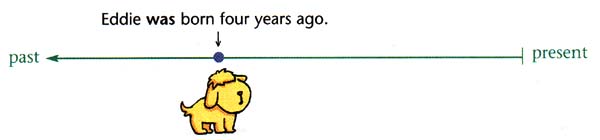 Task3: Learn the rules
How to form the past participle of verbs?
写出下列动词的过去式和过去分词
:
repair
finish
repaired   repaired
finished    finished
verb＋ed
move
live
moved      moved 
lived         lived
以e结尾＋d
stop
plan
stopped    stopped 
planned    planned
双写＋ed
study 
hurry
studied     studied
hurried    hurried
去y＋ied
写出下列动词的过去式和过去分词:
be
give 
see
make 
put 
come
write
was/were   been
gave          given
saw            seen
made         made
put             put
came         come
wrote        written
注:不规则动词见书上122页不规则动词表.
Task4: Finish Part A on page 14
7 send
8 watch
9 say
10 grow
11 hit
12 enjoy
sent
watched
said
grown
hit 
enjoyed
1 borrow
2 hope
3 make
4 get
5 plan
6 cry
1 borrow
2 hope
3 make
4 get
5 plan
6 cry
borrowed
hoped
made
got
planned
cried
Task5: Finish Part B on page 14
1 They __________       (finish) their homework already.
2 John _____never _____      (visit) China.
3 Mr. Li __________       (repair) over ten bicycles since Monday.
4 We_ __________      (not see) each other for years.
5 My parents __________       (not come) back yet.
6. Our teacher __________ (teach) us a lot about the history of China.
have finished
has              visited
has repaired
haven’t seen
haven’t come
has taught
Task6: Finish Part C on page 14
M:  ________ you  ________ (see) any     
     films recently, Sandy?
S:  No, I haven’t. What about you?
M: Well, I  ________ (see) one last Saturday.
S:  What is it about?
M: It’s about the changes in Beijing over the past century. From this film, I  ___________   (learn) more about Beijing’s past and present.
S: Oh, I think I ___________   (hear) about the film. Do you plan to see it again?
M: Yes, I’d like to.
Have
seen
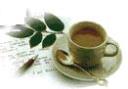 saw
have learnt
have heard
Task7: Fill in the blanks
1 She  __________ (wait) for two hours already.  
2 They _______________(not finish) the project yet.
3  _____ you ______ (hear) from my sister recently?
4 Mark  _________ (be) there for two days.
5  _____ they ever _____  (stay) at home alone?
6 I  _____ never ________ (watch) this film .
7 Daniel ______ just _________ (arrive) home.
8 We _____________(not eat) anything since 
   then.
has waited
haven’t finished
Have
heard
has been
Have
stayed
watched
have
has
arrived
haven’t eaten
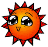 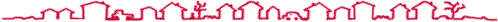 Post-task
Task1: Exercises in class
Task2: Feedback what we have learnt today
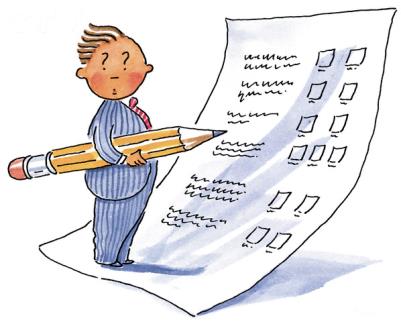 一、写出下列词的过去分词
1. be_____________2. become___________
3. begin__________ 4. blow_____________ 
5. build___________6. choose___________
7. cost____________8. do_______________
9. drink___________10. eat______________
11. drive__________12. fall______________
13. fly____________14. forget____________
15. know___________
been
become
begun
blown
built
chosen
done
cost
eaten
drunk
driven
fallen
forgotten
flown
known
二、根据旬意及中文提示完成单词
1. I have only started to learn French _______（近来）
2. ---Has the train arrived ____________ (还,仍)? 
    ---Yes, it arrived ten minutes ago.
3. How long has Mr Smith____________ (教)English     so far?
4. There have been great____________ (改变)in America since I left there.
5. No country has made such progress as Chinese in the ____________（过去的）thirty years.
recently
yet
taught
changes
past
三、用括号中所给动词的适当形式填空
1. He ___________ (wait) for an hour.
2. I _______________ (not finish) the work yet.
3. _____ you _______ (know) him since then?
4. I ____________ (not hear) from my brother for a long time.
5. We ___________ (be) there many times since 3 years ago.
has waited
haven't finished
Have         known
haven't heard
have been
四、单项选择
(    ) 1. I haven’t seen you _____ last Friday   
	A. for		B. since	C. from	D. on
(    ) 2. Oh, you ____ the computer game for two hours. It’s bad for   
           your eyes. Stop, please!
	A. played     B. have played      C. were playing    D. play 
(    ) 3.I won’t go to the show because I ____ my ticket. 
	A. lose	B. don’t lose	C. have lost	D. will lost
(    ) 4. ---______ my dictionary?  ---Yes. I saw it on your desk a 
          moment ago.
	A. Have you seen		B. Do you see   
	C. Had you seen   		D. Would you seen
B
B
C
A
B
(    ) 5. ---_____have you been here?
            ---3 years.  
	A. How often	B. How long	C.How far	D. How
(    ) 6 ---May I go to play tennis with you, Dad? 
           ---______you ______your homework yet?
	A. Are, finishing		B. Did, finish     
	C. Will, finish    		D. Have, finished
(    ) 7. ---Do you know the movie Lost In Thailand?
            ---Yes, I____________it twice. It’s funny.
      	A. saw		B. see		C. have seen	D. will see
D
C
B
(    ) 8. Things____________a lot since the boy finished school.
      	A. has changed		B. have changed	
	C. changed  			D. was changed
(    ) 9. Lily’s grandpa has lived here____________.
      	A.10 years ago  		B. almost 10 year  
	C. since 1994   		D. last year
C
ByeBye!